What do all these animals have in common?
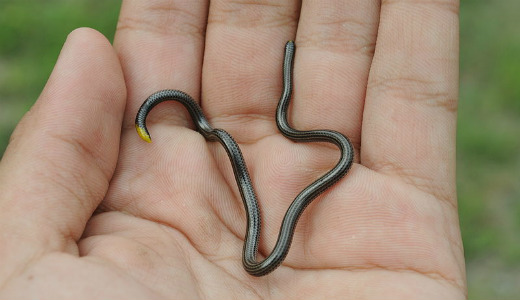 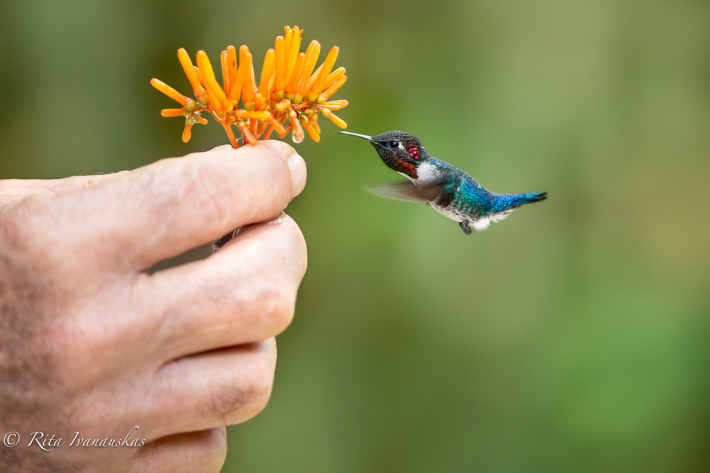 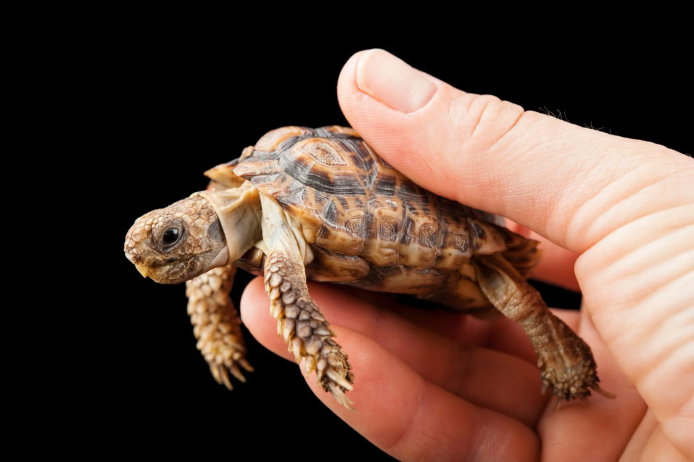 Slender Blind Snakes
Bee Hummingbird
Speckled Padloper Tortoise
Pygmy Marmoset
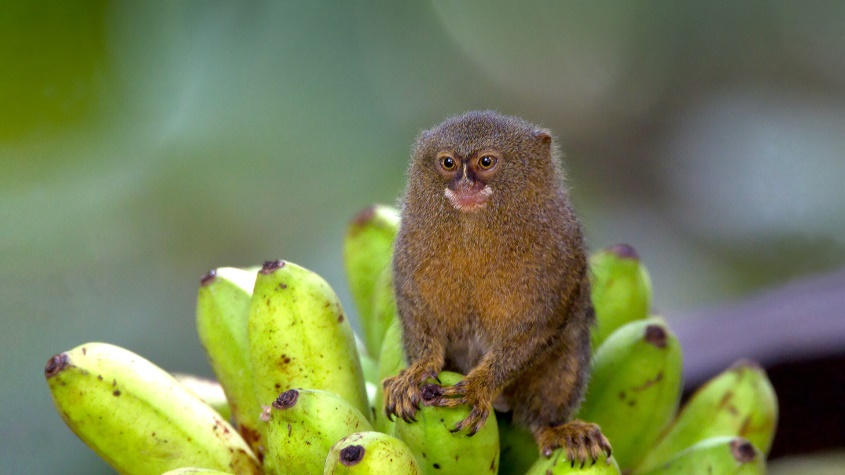 Paedocypris
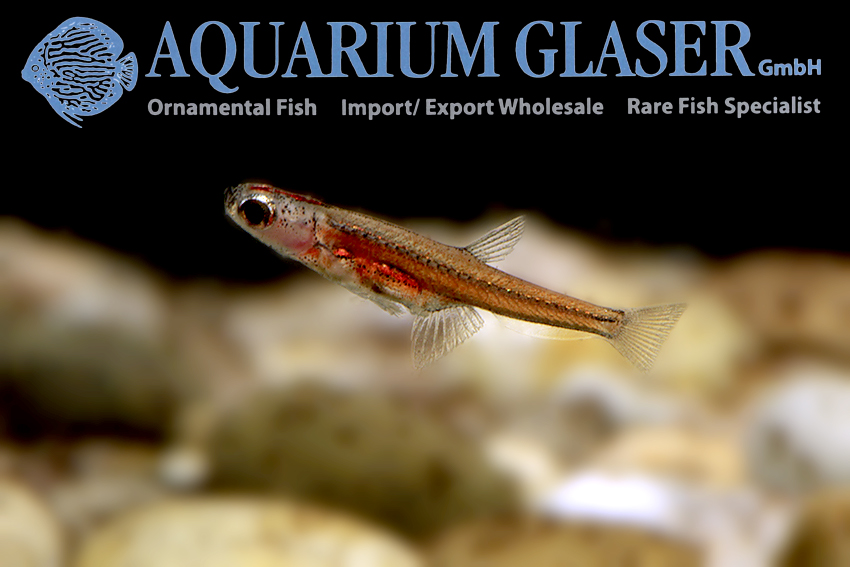 [Speaker Notes: https://www.assemblies.org.uk/sec/3887/from-small-beginnings]